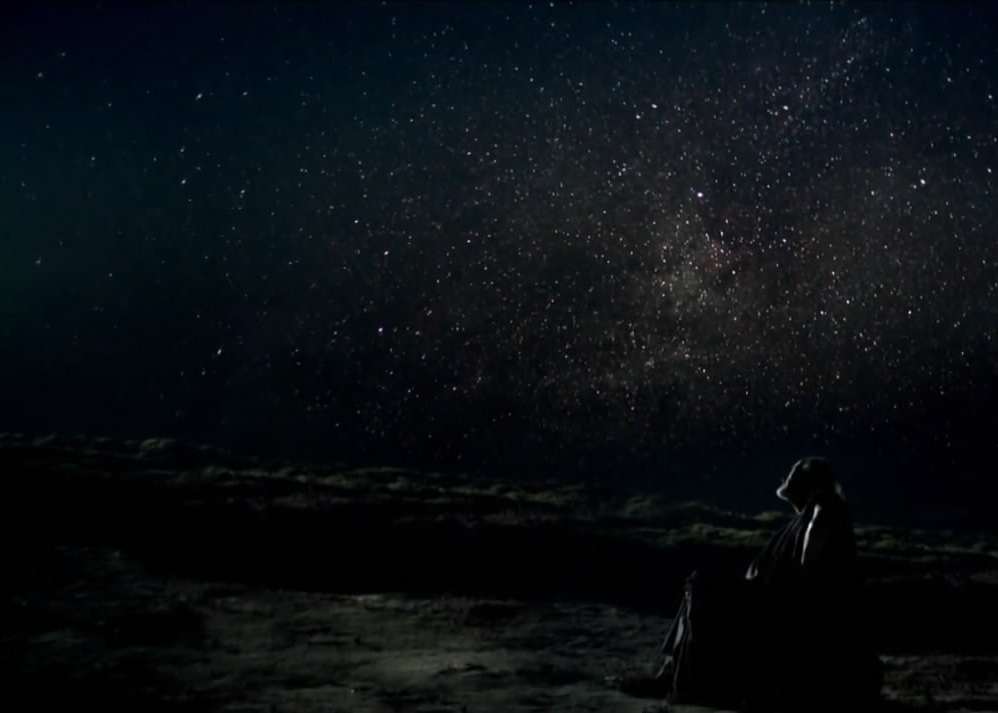 Аристарх са Самоса
Покушај реконструкције изгубљене књиге о хелиоцентризму.
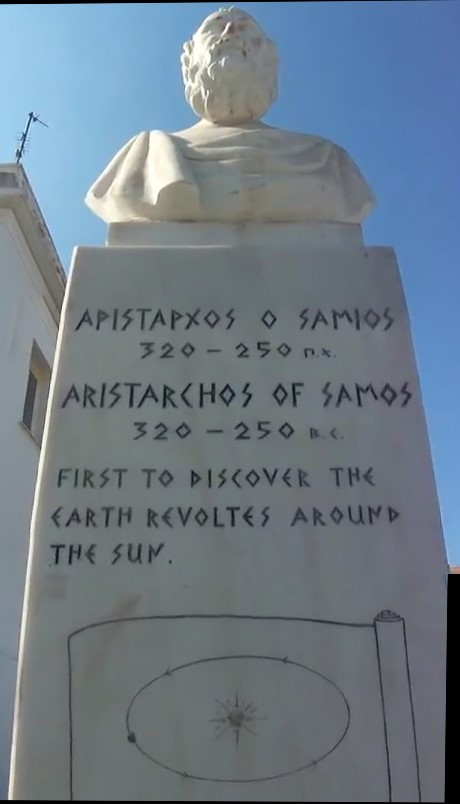 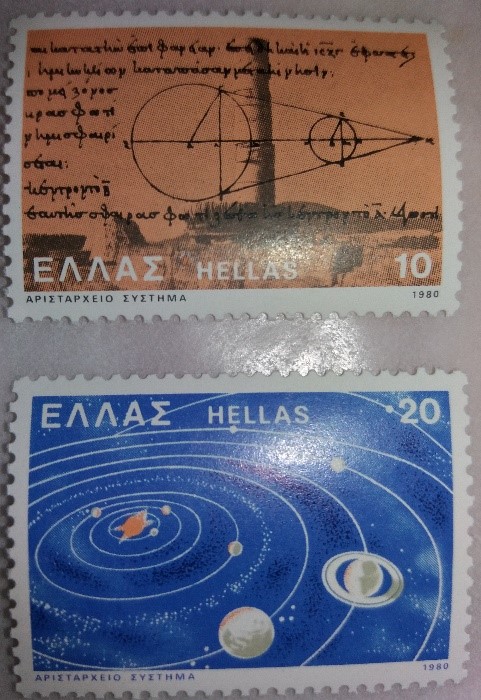 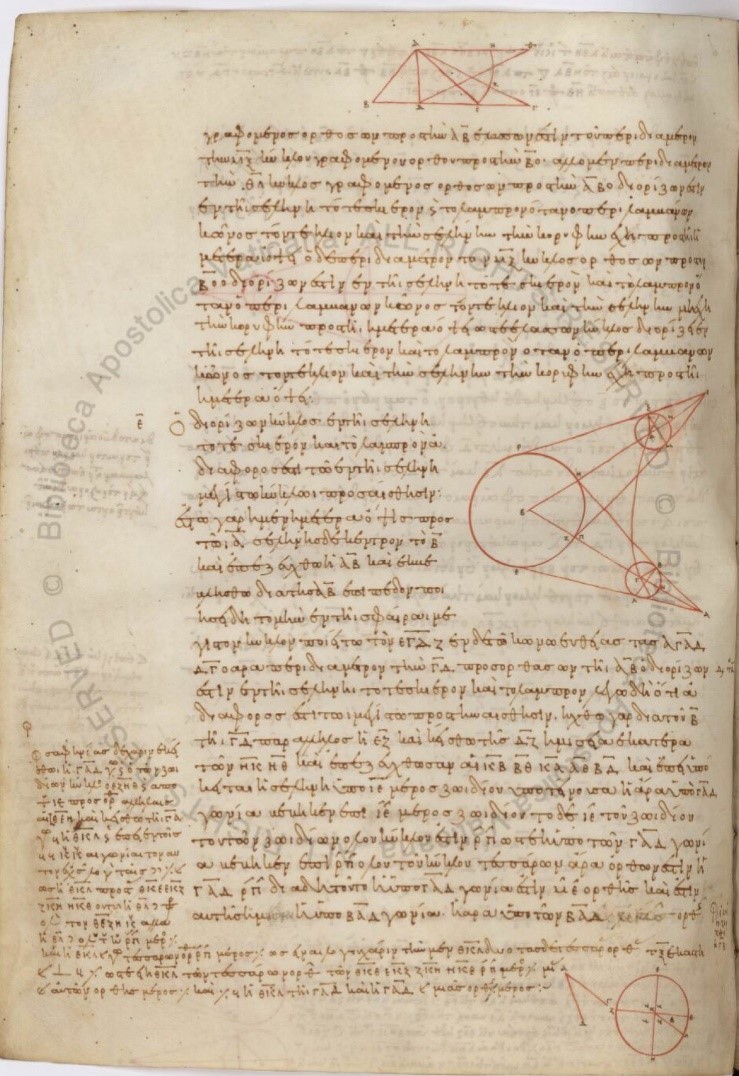 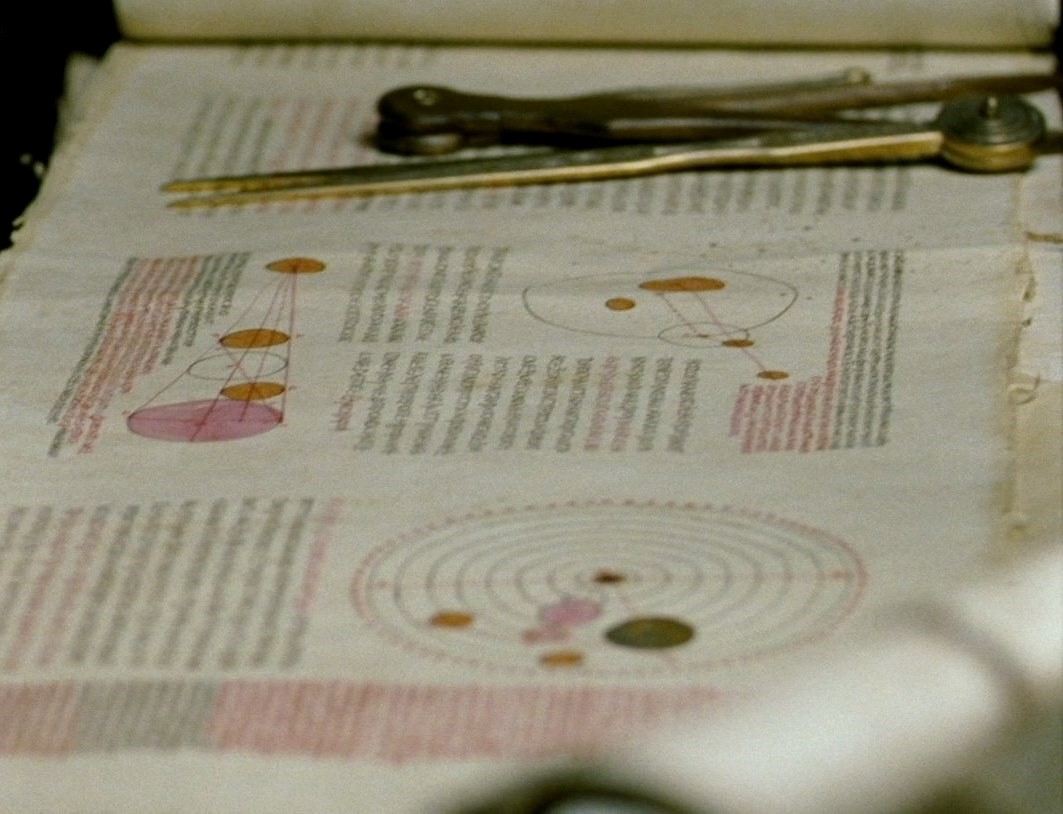 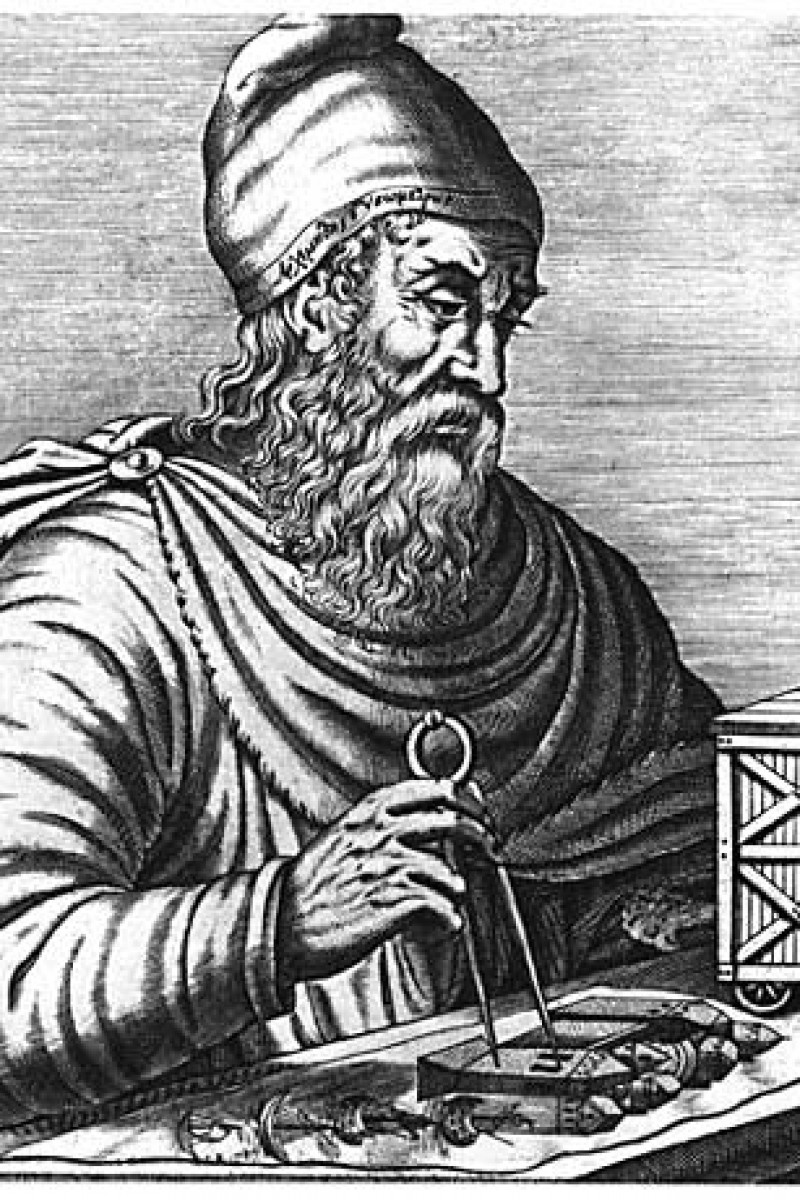 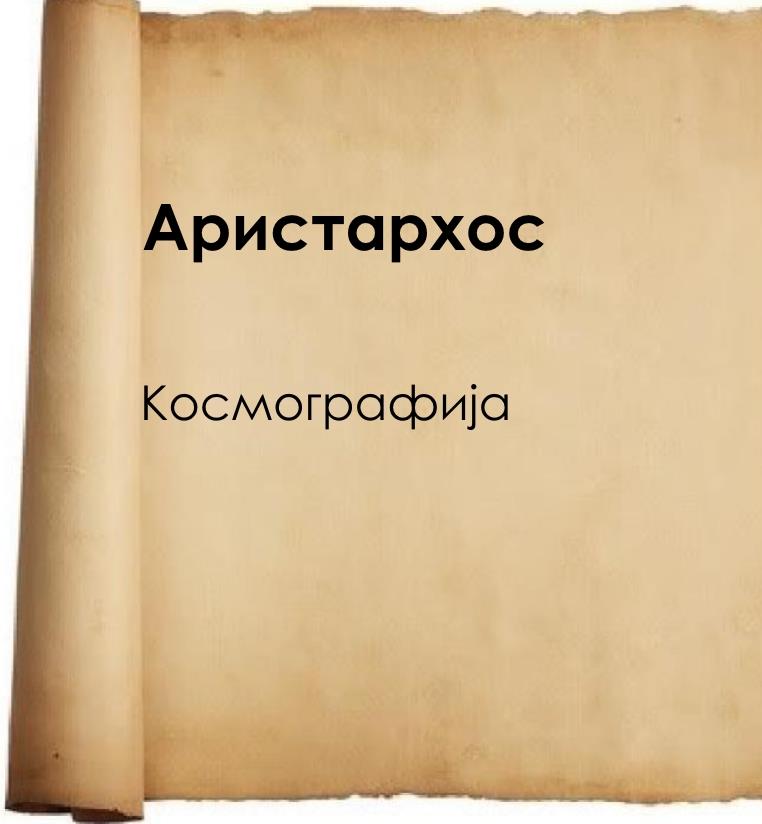 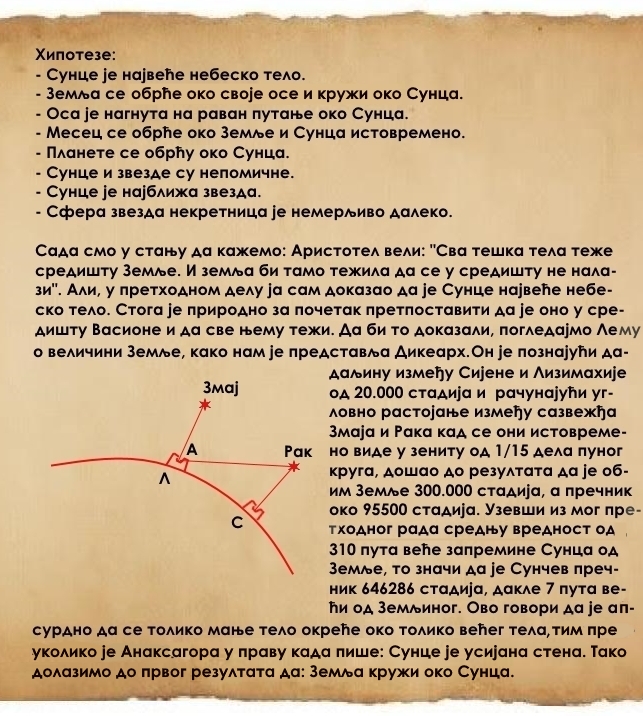 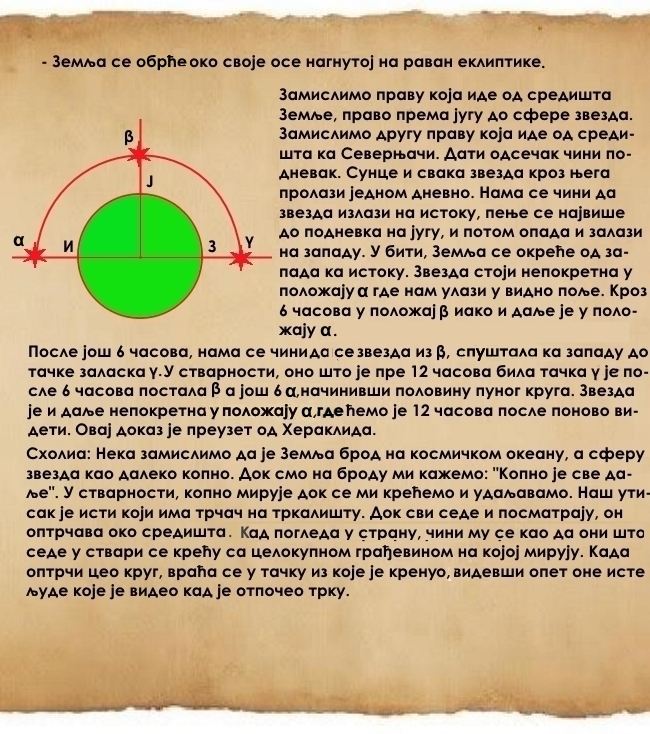 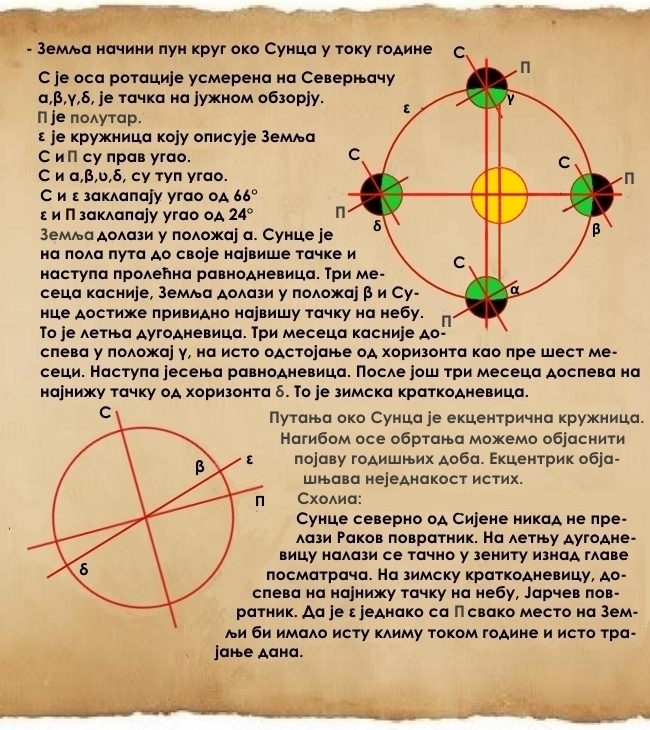 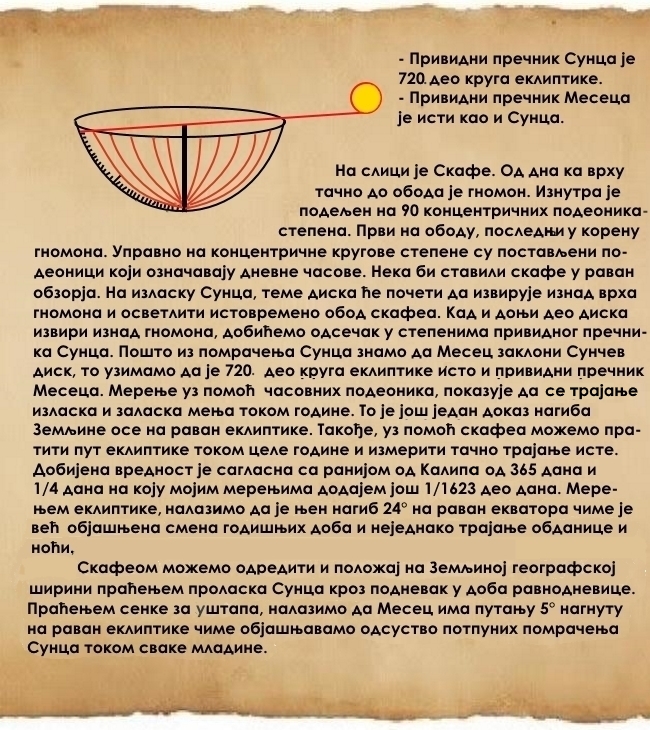 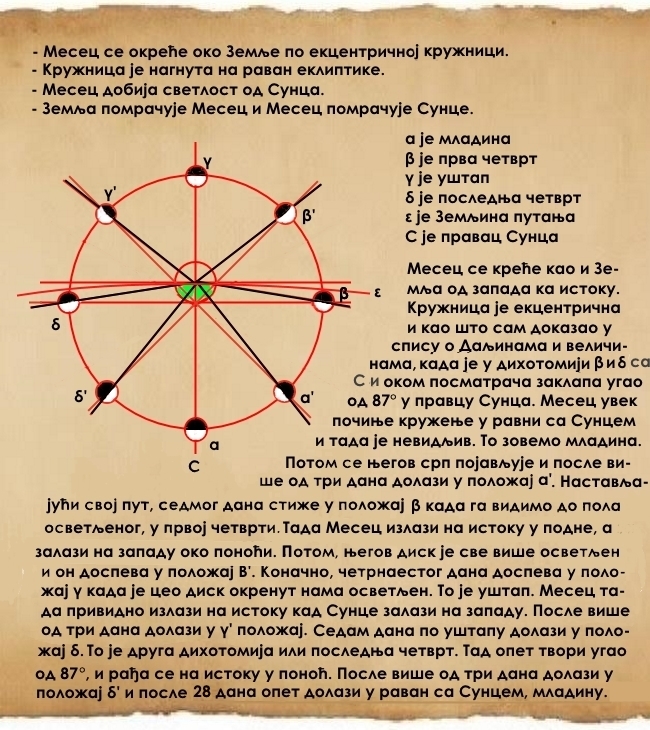 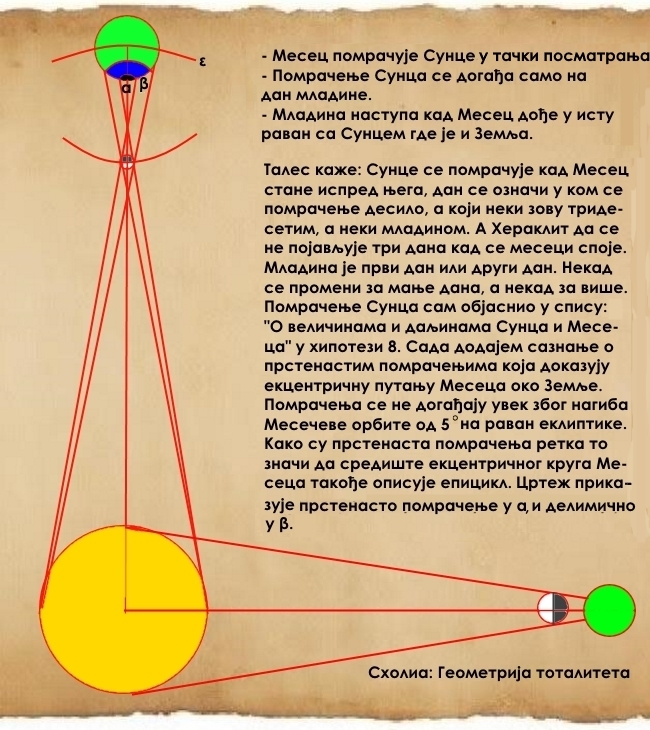 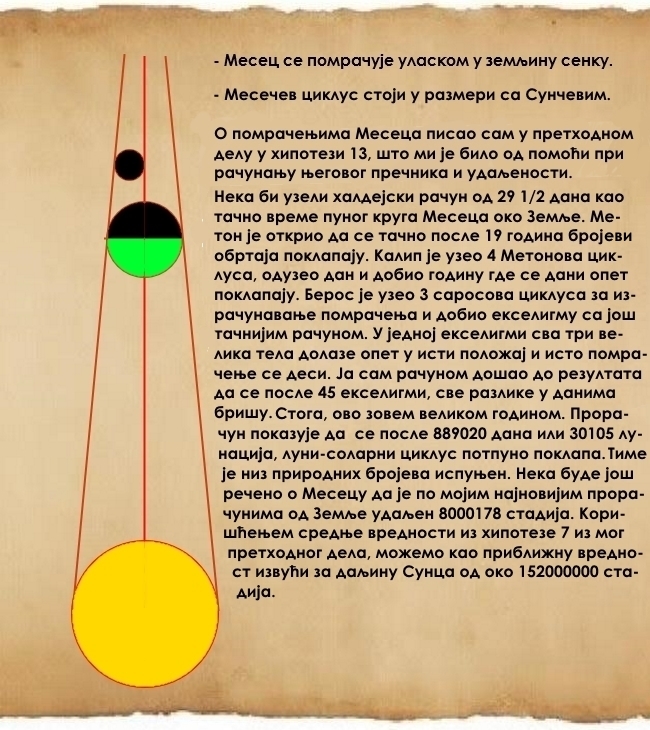 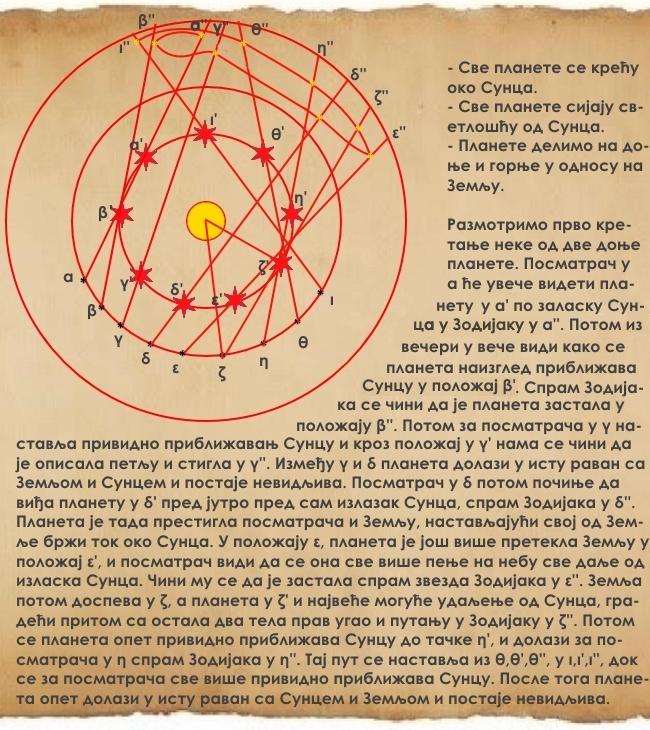 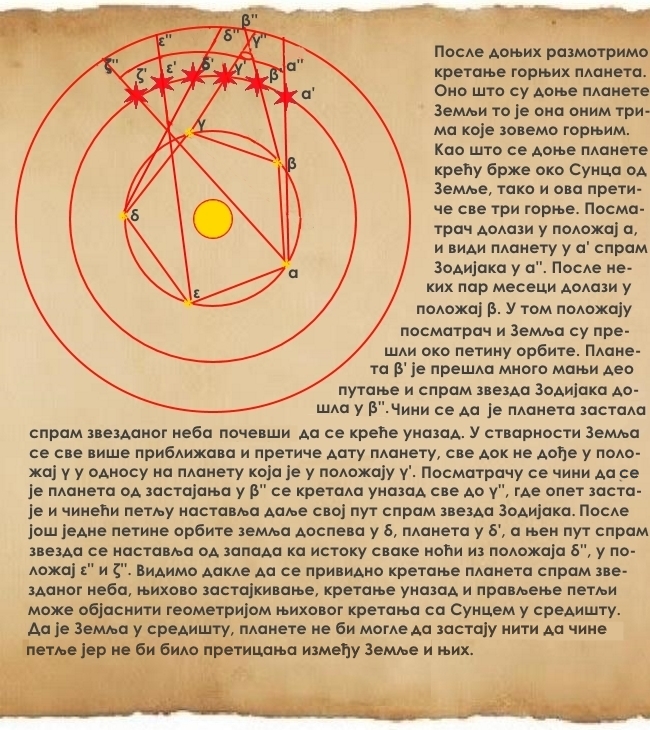 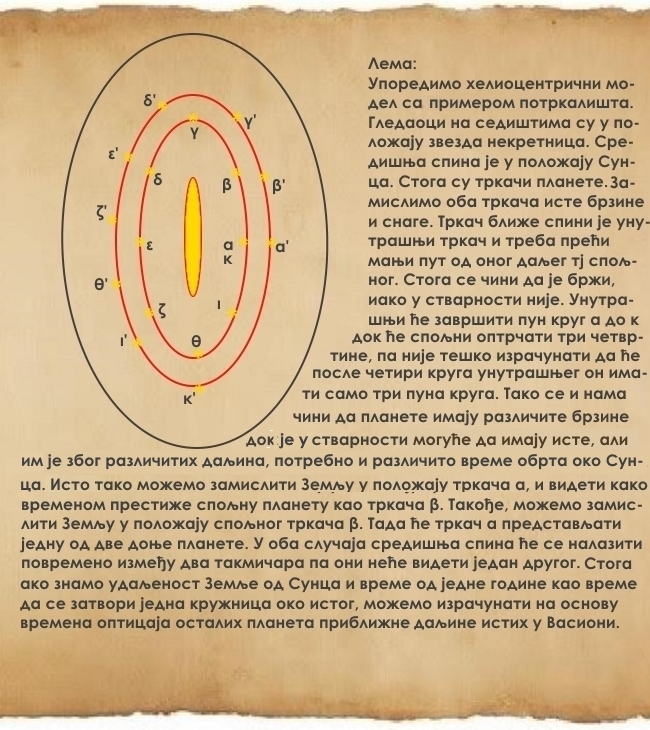 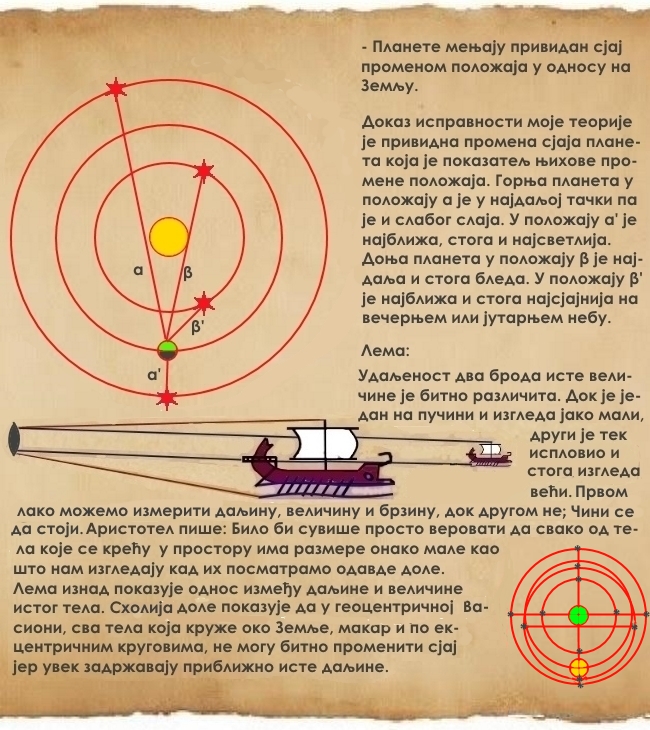 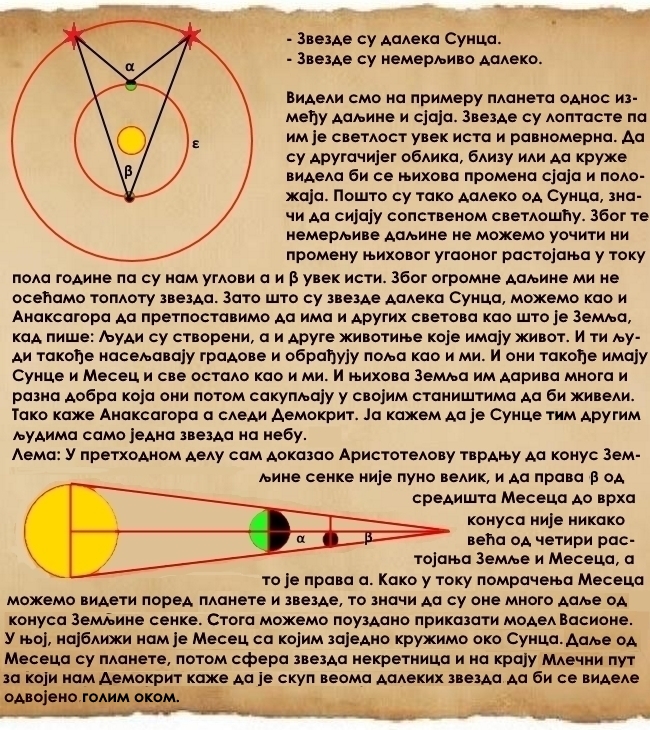 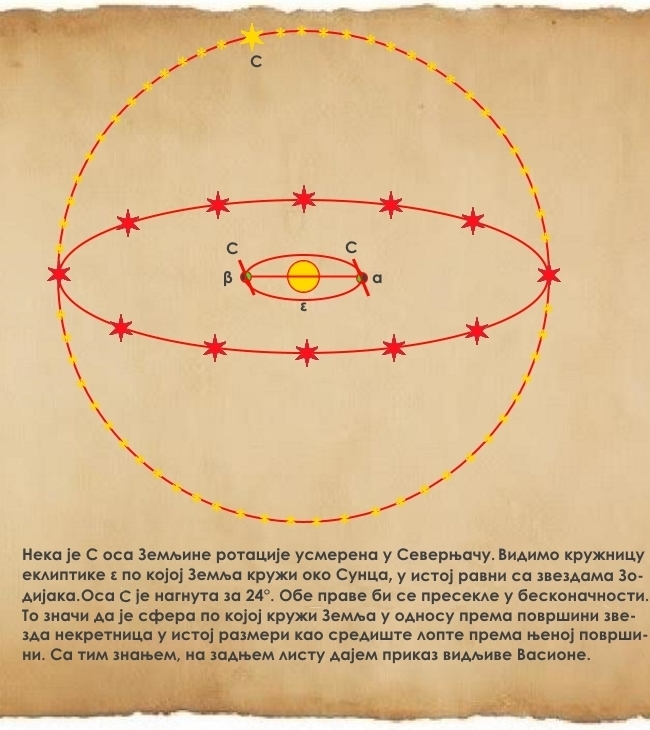 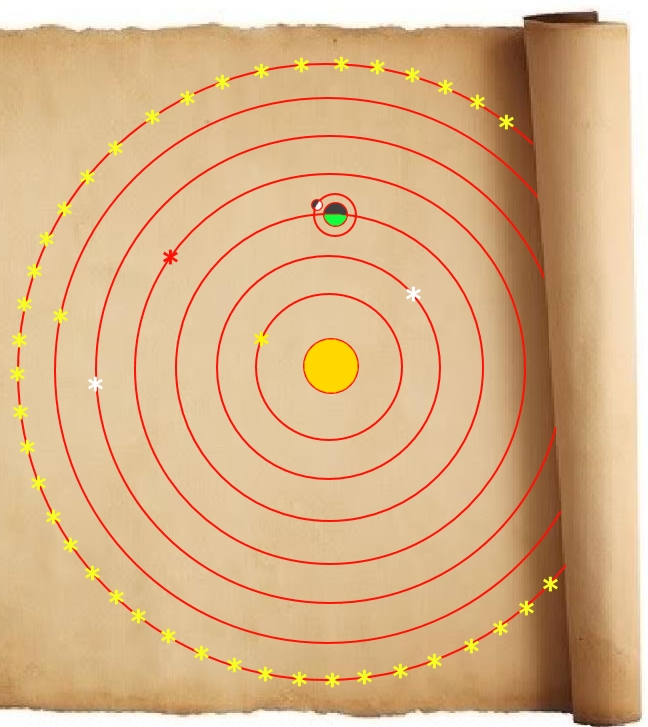 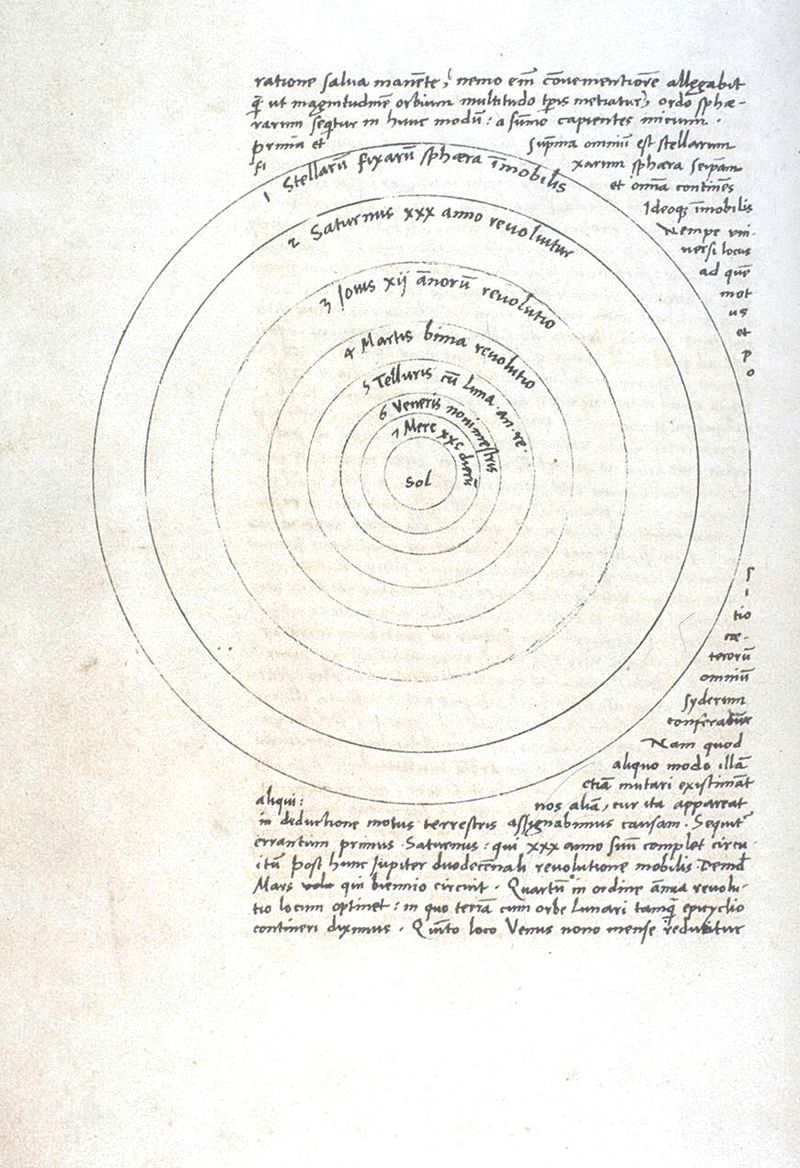 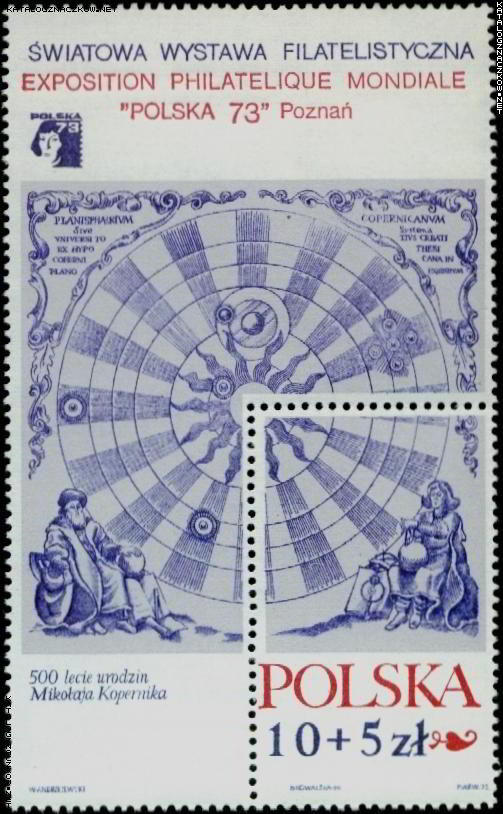 Марин Мерсерн: Нова открића у физици и астрономији, 1647, Париз.
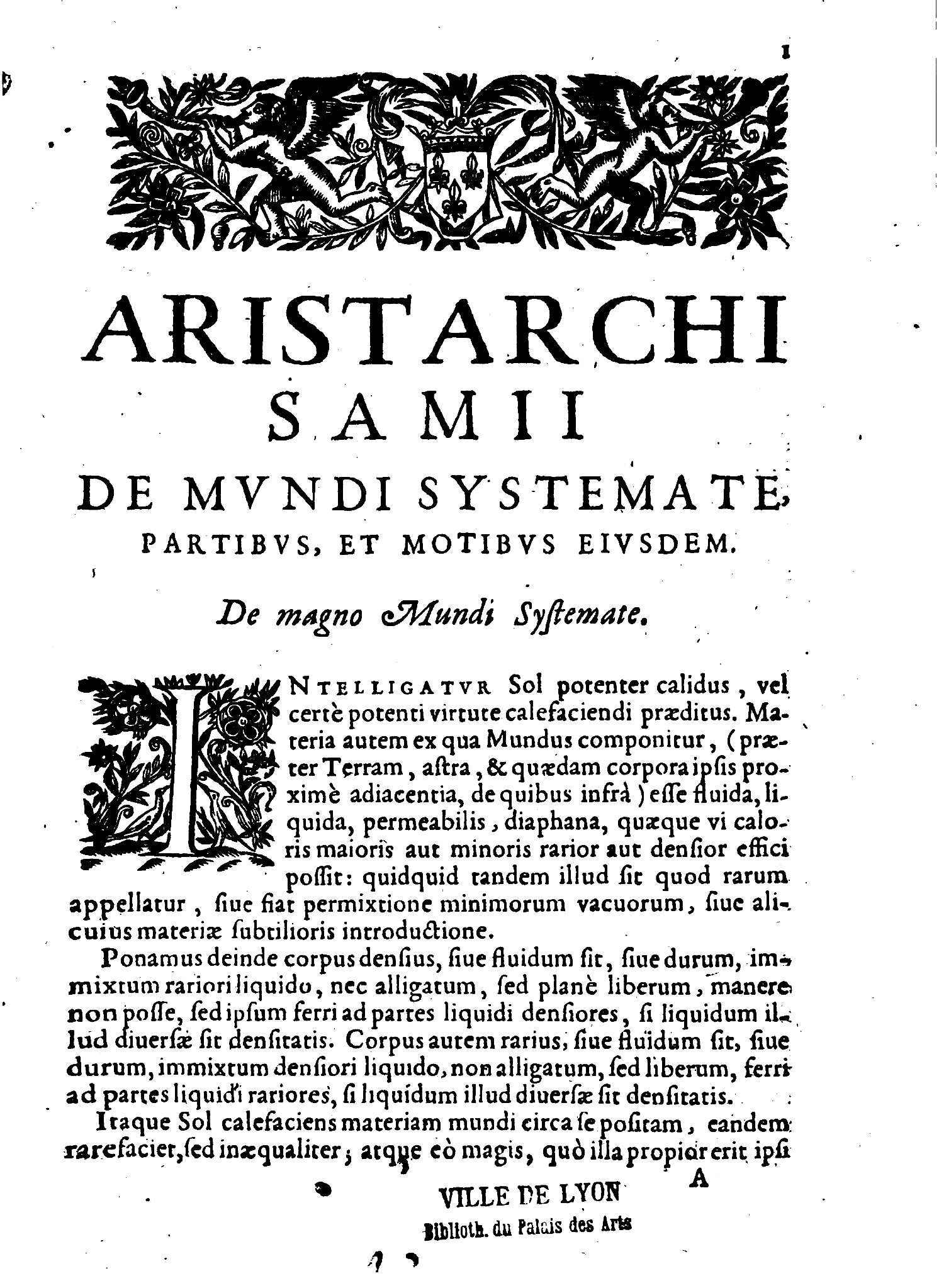 Хвала вам на пажњи